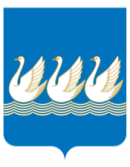 Основные характеристики бюджета городского округа город Стерлитамак РБ за 2021 год и плановый период 2022 - 2024 годы, млн. рублей
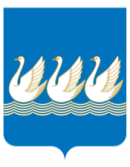 Отчет  об исполнении местного бюджета за 2021 год
В бюджет городского округа город Стерлитамак по состоянию на 1 января 2022 года поступили доходы в сумме 6385,0 млн. рублей, что на 477,7 млн. рублей или на 8,1% больше поступлений 2020 года. 
В общем объеме доходов местного бюджета доля налоговых доходов составила 21,3% (1358,3 млн. рублей), неналоговых доходов – 12,3% (785,9 млн. рублей), безвозмездных поступлений – 66,4% (4240,7 млн. рублей).
В структуре налоговых и неналоговых доходов местного бюджета наибольший удельный вес заняли: налог на доходы физических лиц – 29,2%, доходы от использования имущества, находящегося в государственной и муниципальной собственности – 28,2%, налоги на совокупный доход – 16,8%, налоги на имущество – 14,4%, доходы от продажи материальных и нематериальных активов – 6,7%.
Расходы местного бюджета по состоянию на 1 января 2022 года составили 6500,9 млн. рублей или 96,5% к годовому уточненному плану. По сравнению с соответствующим периодом 2021 года расходы увеличились на 846,8 млн. рублей или на 15,0%. 
В отраслевой структуре расходов наибольший удельный вес занимает социальная составляющая бюджета – 69,9% всех расходов или 4546,6 млн. рублей, в том числе расходы на образование – 62,1% всех расходов местного бюджета, расходы на социальную политику – 4,2%, культуру – 1,5%, физическую культуру и спорт – 2,1%.
В соответствии с экономической структурой расходов местного бюджета субсидии бюджетным и автономным учреждениям на финансовое обеспечение государственного (муниципального) задания и на иные цели составили 4485,1 млн. рублей или 69,0% от общей суммы расходов.
Расходы на реализацию муниципальных программ составили 93,3% от всех произведенных расходов или 6063,5 млн. рублей.
Просроченная кредиторская задолженность по состоянию на 1 января 2022 года отсутствует.  
Муниципальный долг на 01.01.2022 года составляет 91 000 тыс. рублей.
Среднесписочная численность работников муниципальных учреждений по состоянию на 01.01.2022 года составила 7266,1 человек, в том числе муниципальных служащих – 164 человек. Фактические затраты на оплату труда составили – 3 034 392,4 тыс. рублей.
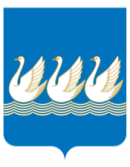 Сведения о доходах бюджета городского округа город Стерлитамак РБ,  млн. рублей
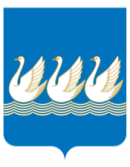 Налоговые доходы бюджета городского округа город Стерлитамак РБ за 2021 год, млн. рублей
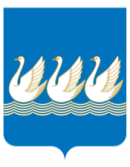 Налоговые доходы
Налоговые доходы бюджета городского округа  
город Стерлитамак РБ, (план) млн. рублей 
       (2022   /   2023  /   2024)
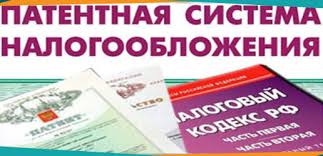 Налог взимаемый в связи с применением патентной системы налогообложения
Налог на доходы с физических лиц
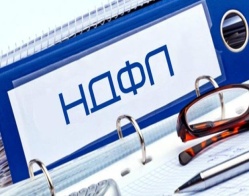 65,8   /   71,0   /   77,9
739,7   /   770,8   /   733,7
Налог на имущество физических лиц
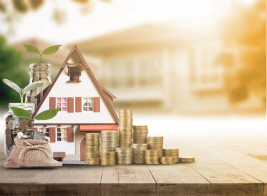 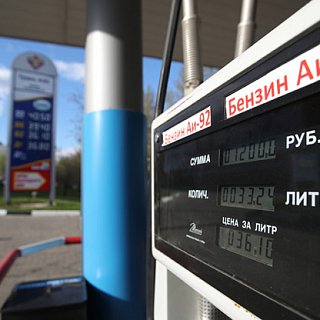 Доходы от уплаты акцизов на нефтепродукты
177,1   /   194,8   /   214,3
14,1   /   14,4   /    14,8
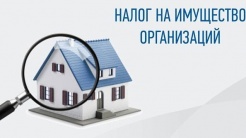 Налог на имущество организаций
Налог, взимаемый в связи с применением упрощенной системы налогообложения
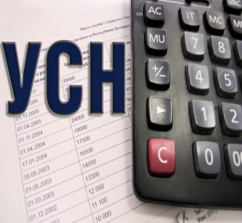 24,6   /   25,1   /   25,5
274,7   /   295,7   /   322,3
Земельный налог
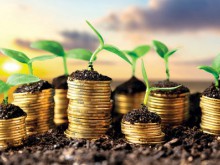 158,1   /   165,7   /   170,3
Госпошлина
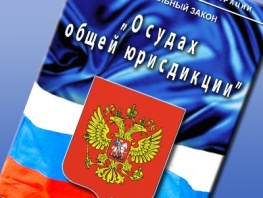 Налоги, сборы и регулярные платежи за пользование природными ресурсами
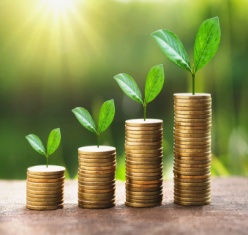 53,1   /   53,7   /   54,1
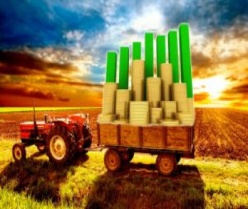 Единый сельскохозяйственный налог
1,4   /   1,6   /   1,7
0,0   /   0,0   /   1,9
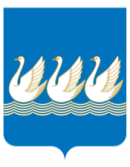 Неналоговые доходы бюджета городского округа город Стерлитамак РБ за 2021 год, млн. рублей
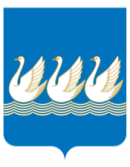 Неналоговые доходы
Неналоговые доходы бюджета городского округа  
город Стерлитамак РБ, (план) млн. рублей 
(2022   /   2023   /   2024)
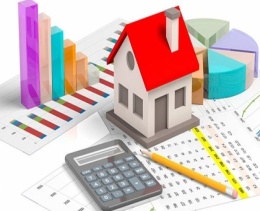 Доходы от использования имущества, находящегося в государственной и муниципальной собственности
552,3  /   542,6  /   527,5
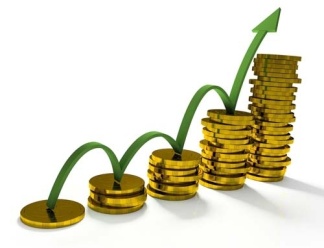 Доходы от продажи материальных и нематериальных активов
Платежи при пользовании природными ресурсами (плата за негативное воздействие на окружающую среду)
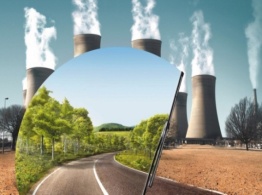 75,5   /   71,5   /   69,5
5,3   /   5,3   /   5,3
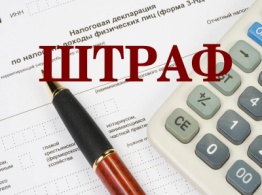 Штрафы, санкции, возмещение ущерба
9,0   /   9,0   /   9,0
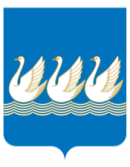 Безвозмездные поступления в бюджет городского округа город Стерлитамак РБ,  млн. рублей
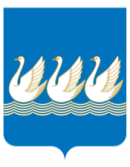 Динамика доходов бюджета городского округа город Стерлитамак РБ за 2021 год и плановый период 2022 - 2024 годы, млн. рублей
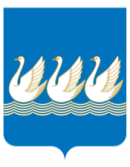 Сведения о расходах бюджета городского округа город Стерлитамак Республики Башкортостан, млн. рублей
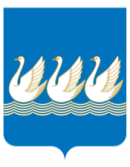 Сведения о расходах бюджета городского округа город Стерлитамак Республики Башкортостан, млн. рублей
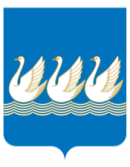 Расходы бюджета городского округа город Стерлитамак РБ за 2021 год, млн. рублей
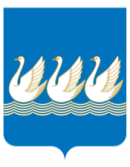 Расходы
Расходы бюджета городского округа город Стерлитамак РБ, 
(план) млн. рублей (2022  /  2023  /  2024)
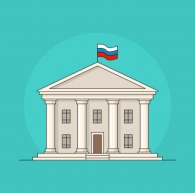 Общегосударственные вопросы
Культура, кинематография
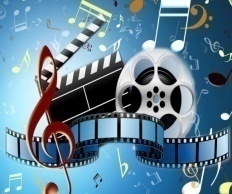 290,6  /   209,1   /   186,3
96,5   /   96,8   /   94,2
Социальная политика
Национальная безопасность и правоохранительная деятельность
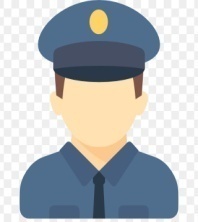 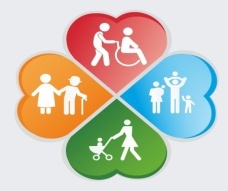 350,0   /   350,9   /   351,8
29,6   /   29,6   /   29,6
Физическая культура и спорт
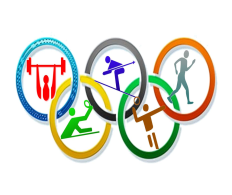 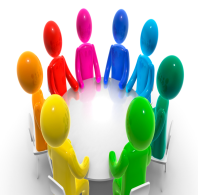 Национальная экономика
163,5   /   157,5   /   157,5
575,8   /  1125,8   /   631,3
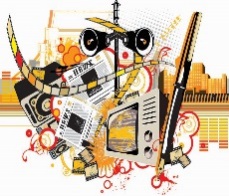 Средства массовой информации
Жилищно-коммунальное хозяйство
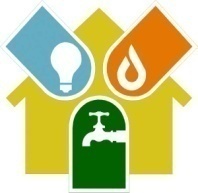 5,0   /   5,0   /   5,0
604,1   /   396,9   /   342,6
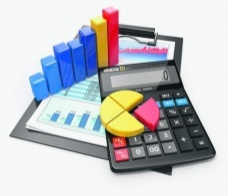 Обслуживание муниципального и государственного долга
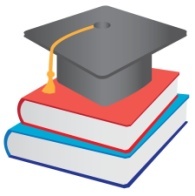 Образование
0,1   /   1,0   /   1,0
4208,3   /   4115,2   /   4101,0
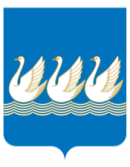 Муниципальные программы городского округа город Стерлитамак Республики Башкортостан, млн. рублей
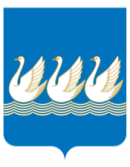 Муниципальные программы за 2021 год, млн. рублей
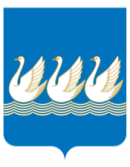 Динамика расходов бюджета городского округа город Стерлитамак РБ за 2021 год и плановый период 2022 - 2024 годы, млн. рублей
6500,9
6550,9
6017,6